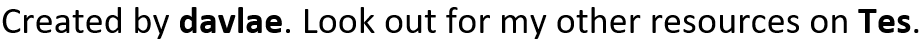 Use all four mathematical signs to get the target number from the ones you are given!
Target Number 4
Smoking Gun Kevin MacLeod (incompetech.com)Licensed under Creative Commons: By Attribution 3.0 Licensehttp://creativecommons.org/licenses/by/3.0/
4  3  5  6Target is 1
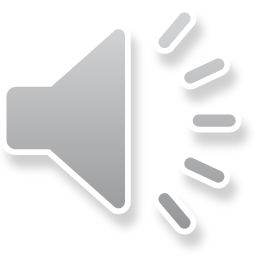 Remember you can use + - × and ÷ as many times as you want.
8  4  7  2Target is 1
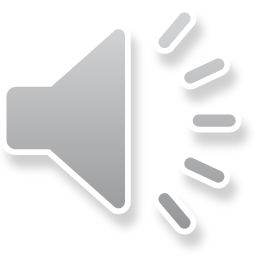 Remember you can use + - × and ÷ as many times as you want.
5  9  3  7Target is 19
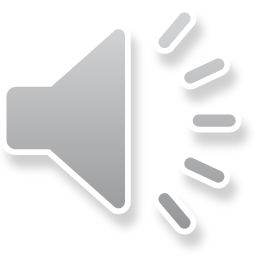 Remember you can use + - × and ÷ as many times as you want.
6  7  6  7Target is 22
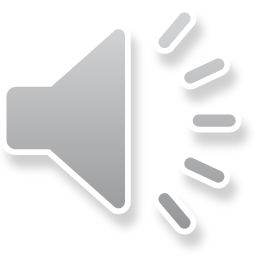 Remember you can use + - × and ÷ as many times as you want.
1  12  4  7Target is 1
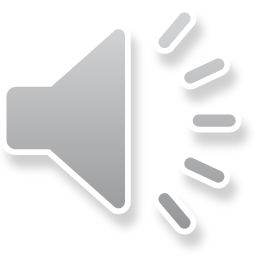 Remember you can use + - × and ÷ as many times as you want.
7  15  8  3Target is 3
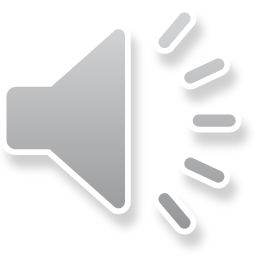 Remember you can use + - × and ÷ as many times as you want.
3  2  13  5Target is 40
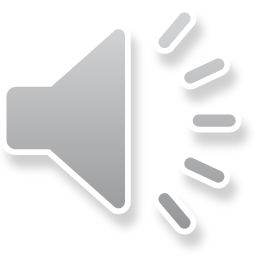 Remember you can use + - × and ÷ as many times as you want.
11  15  9  5Target is 11
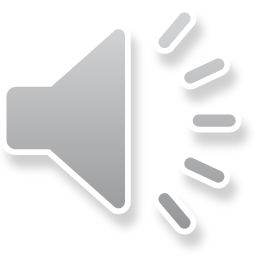 Remember you can use + - × and ÷ as many times as you want.
4  12  18  6Target is 9
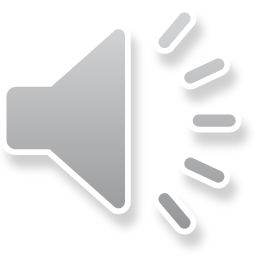 Remember you can use + - × and ÷ as many times as you want.
8  7  12  2Target is 21
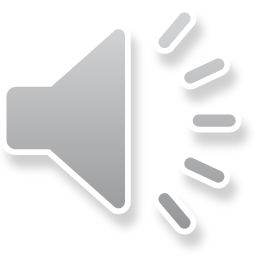 Remember you can use + - × and ÷ as many times as you want.
8  8  8  8Target is 9
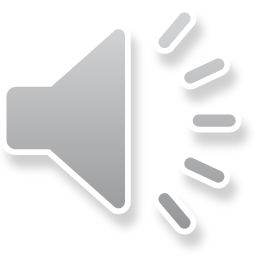 Remember you can use + - × and ÷ as many times as you want.
25  20  15  5Target is 25
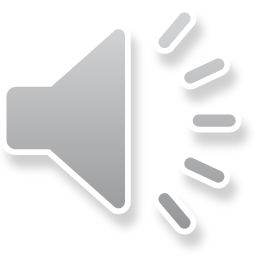 Remember you can use + - × and ÷ as many times as you want.
10  13  3  2Target is 2
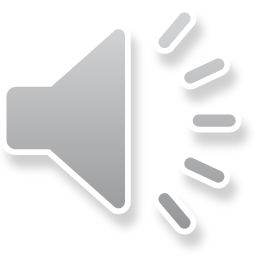 Remember you can use + - × and ÷ as many times as you want.
2  10  10  10Target is 5
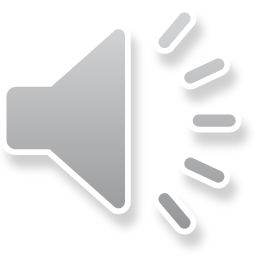 Remember you can use + - × and ÷ as many times as you want.
12  20  4  12Target is 7
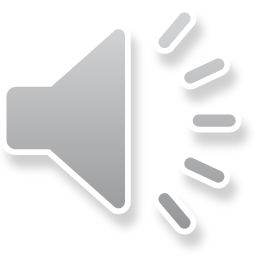 Remember you can use + - × and ÷ as many times as you want.
7  24  6  4Target is 7
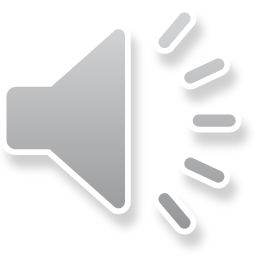 Remember you can use + - × and ÷ as many times as you want.
3  2  4  2Target is 7
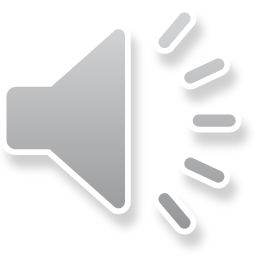 Remember you can use + - × and ÷ as many times as you want.
17  5  7  4Target is 2
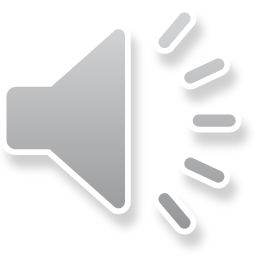 Remember you can use + - × and ÷ as many times as you want.
2  5  6  7Target is 8
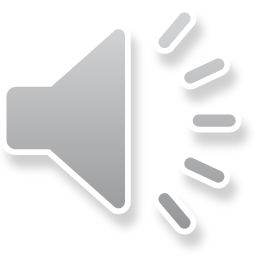 Remember you can use + - × and ÷ as many times as you want.
6  12  12  2Target is 8
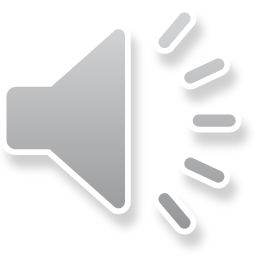 Remember you can use + - × and ÷ as many times as you want.
14  9  3  7Target is 21
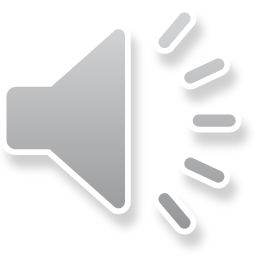 Remember you can use + - × and ÷ as many times as you want.
18  15  6  9Target is 4
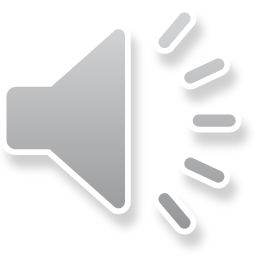 Remember you can use + - × and ÷ as many times as you want.
14  7  12  25Target is 11
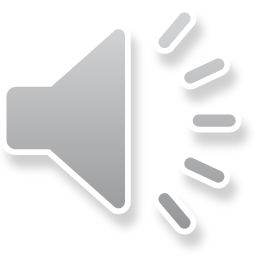 Remember you can use + - × and ÷ as many times as you want.
20  4  5  2Target is 8
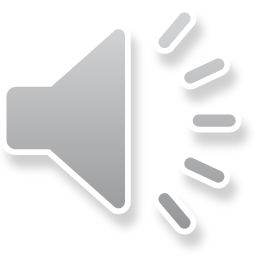 Remember you can use + - × and ÷ as many times as you want.
24  18  6  12Target is 4
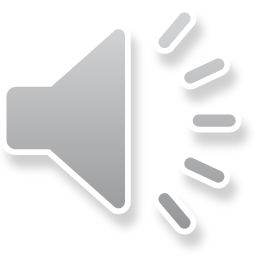 Remember you can use + - × and ÷ as many times as you want.